Всероссийская олимпиада школьников по английскому языку на 2023–2024 уч. г.
Школьный этап. 5–6 классы
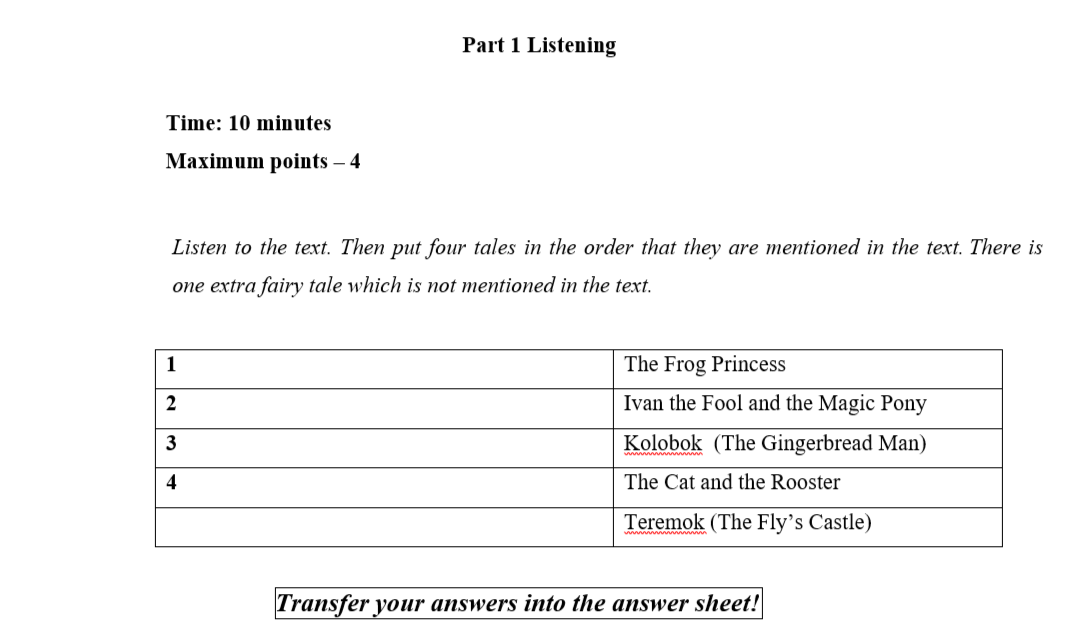 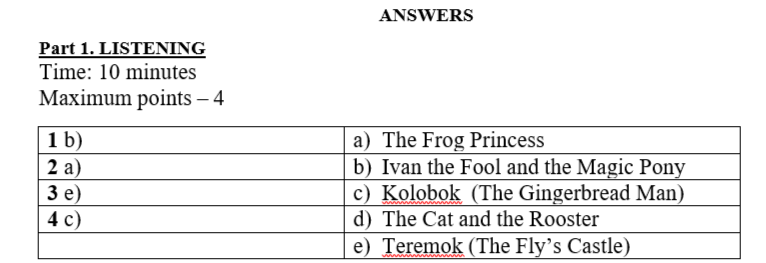 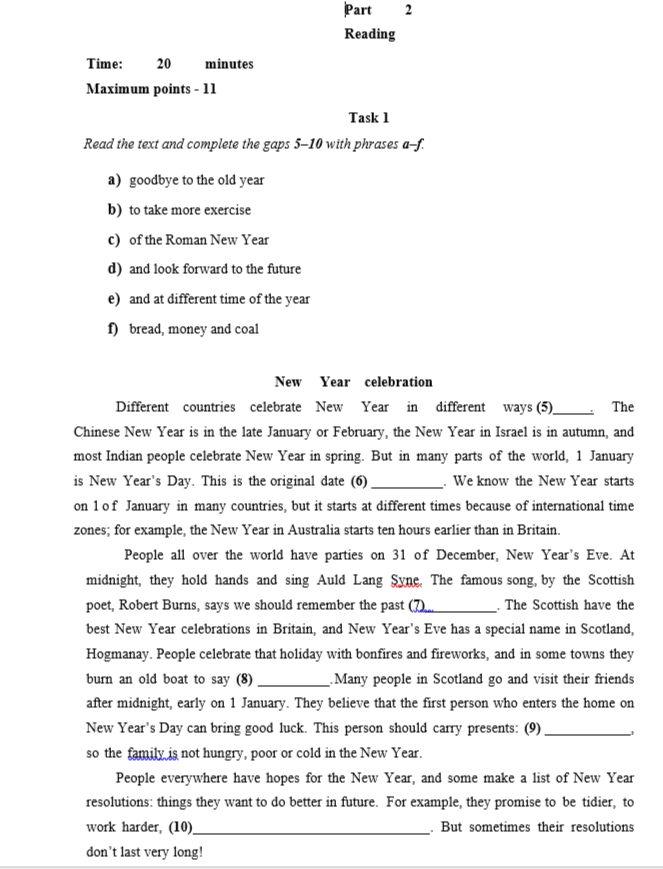 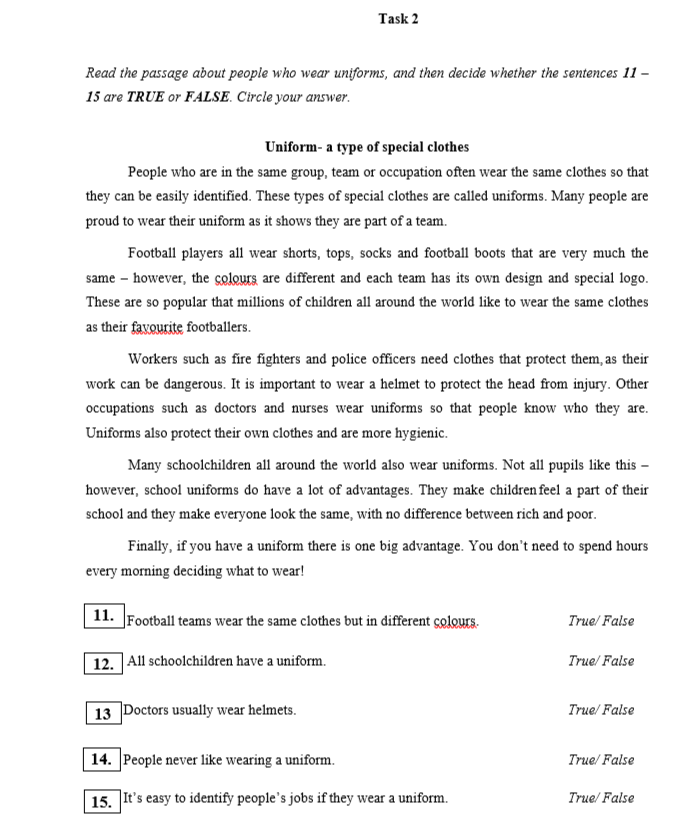 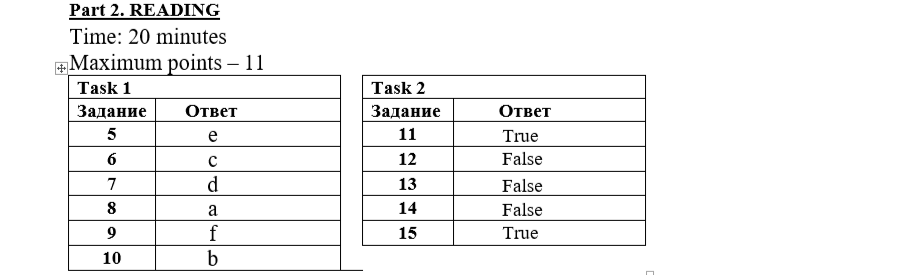 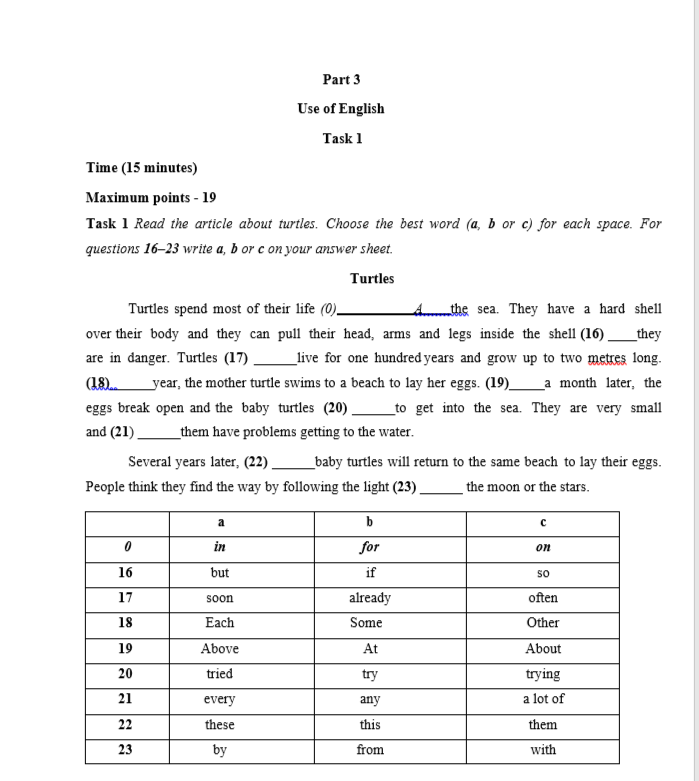 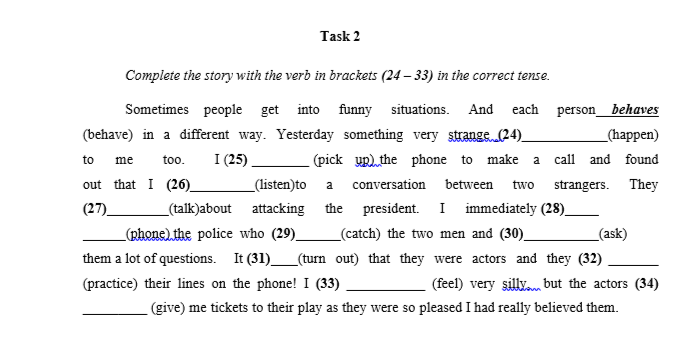 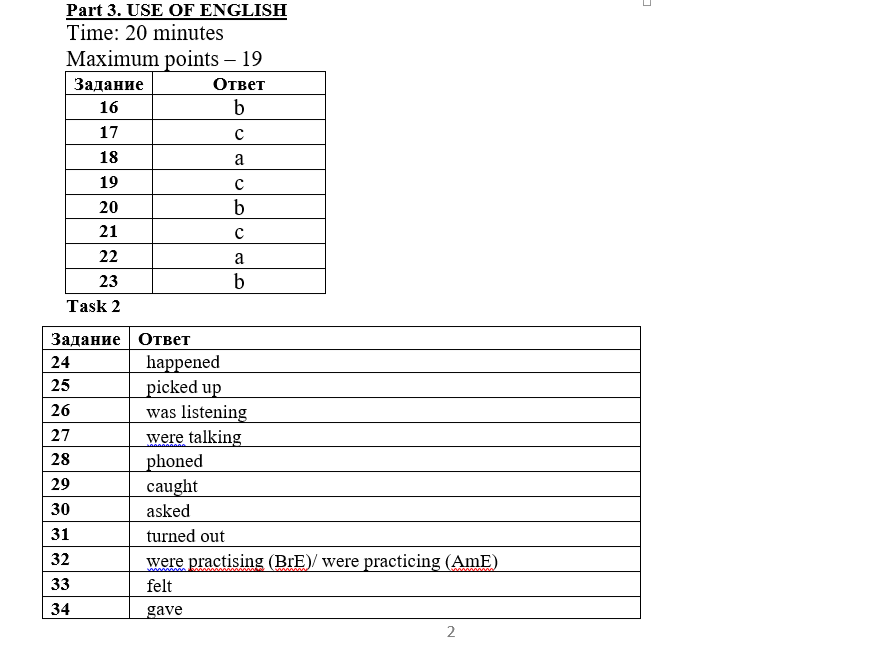 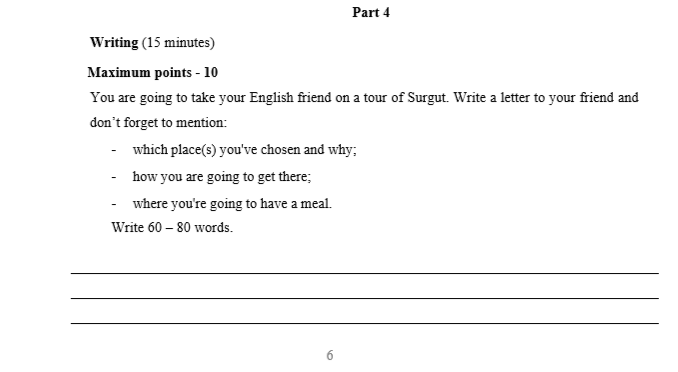